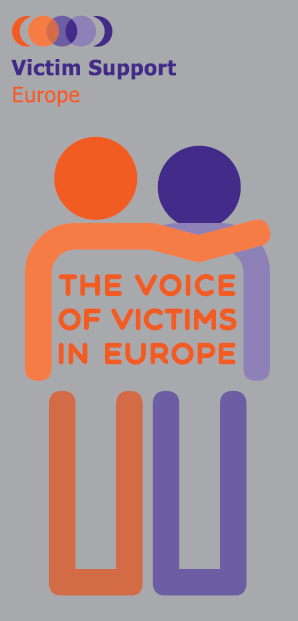 VICTIMS RIGHTS IN PRISON AND PROBATIONCo-ordinating responses
Levent Altan, Executive Director, VSE
CJPE Online Webinar
3 March 2022
About Victim Support Europe (VSE)
Umbrella network for national victim support organisations in Europe 

 66 Members from 32 countries

Members: approx 3000 staff, 20000 volunteers, assist 2 million+ victims each year
Promotes, advocates for and facilitates establishment and development of victims rights and services in Europe
Helps victim support organisations to develop capacities, learn from each other, share best practice and cooperate.
Role of Probation/Prison re Victims
Need to understand two aspects:

1) Legal obligations on prison and probation arising from victims rights

2) How come into contact with victims?
Victims of prisoners
Victims in prison
Family of victims

How influence and engage with prisoners?
Who are your partners?
POINTS OF ENGAGEMENT
Action for victims
Needs driven
Rights based
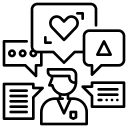 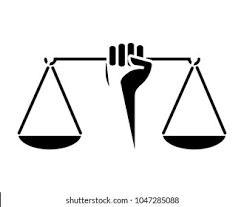 Needs of Victims/ Benefit of Action
NEEDS OF VICTIMS
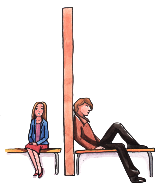 EU legislation on victims of crime
EU Victims Directive - Overview
Victims Rights - prison and probation
Release – comms with victim

Appeals and further proceedings

Contacts by offender with victim – wanted/unwanted

Compensation
Key elements to co-ordination?
Fundamental challenge: 

victims are not the primary concern of prison and probation

How organise your service to: 
be sufficiently knowledgeable on victims issues
be able to engage with those who work with victims and benefit from their expertise and help them benefit from yours
Identify action in individual cases
Success should not be random luck
How achieve change for victims?
Leadership

Vision
Messaging
Commitment
Organisation change
Strategy
3) Personal 

Commitment
Training
Empathy – understand/know
Communications
Structural

Rules and 
Procedures
Infrastructure
Multi-agency/co-ord mechanisms
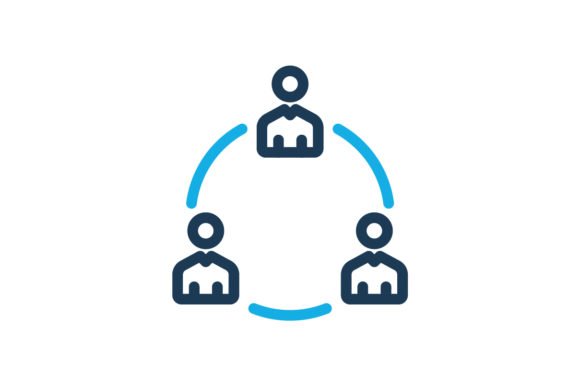 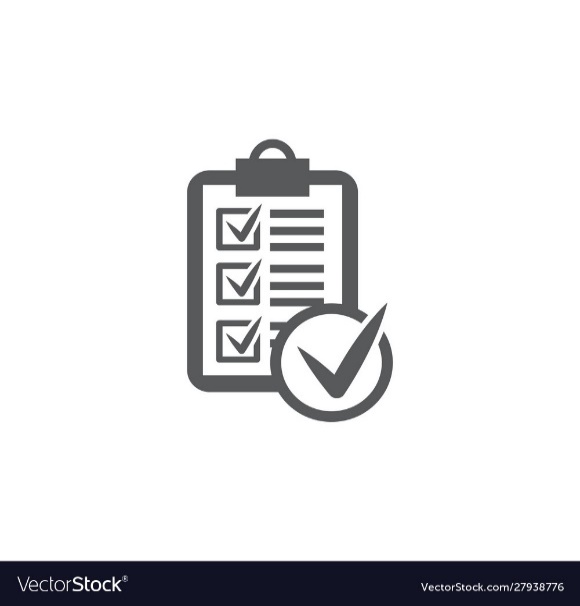 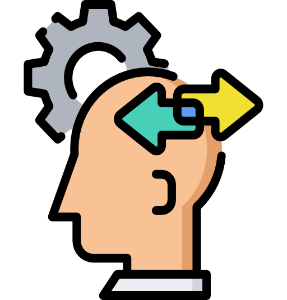 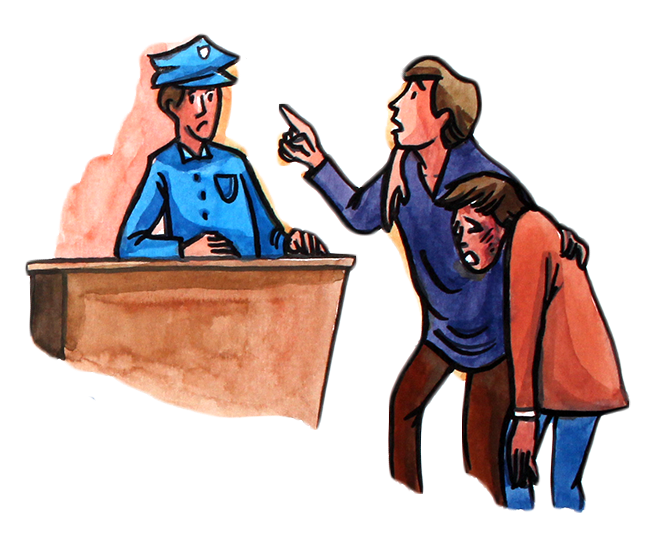 Communication/Information (A3-7)
Analysis of SerbiaCountry Analysis Recommendations
Requirements of the Directive
How look from prison/probation perspective?
what information is provided by others and in what form?
	How co-ordinate – same info? Same approach? 
	Core principles – simple, timing, repeat but not overwhelm

What structures in place – to share info on victims, for victim about case etc. case management systems, victims file

How identify vulnerable victims and share information to appropriate bodies?
Why needed and how relevant to info provision? – release of offender, comms about release, ensure safety of victim, efficiency and effectiveness of system
Thank you!
Victim Support Europe

Levent Altan
l.altan@victimsupporteurope.eu